ＥＲＰ沙盘模拟
实验指导书
项目四　ＥＲＰ沙盘模拟实战
任务一　市场分析预测
任务二  熟悉模拟企业经营基本流程
目 录
任务三  模拟企业年初工作
任务四　模拟企业四季运营
任务五  模拟企业年末工作
项目四　ＥＲＰ沙盘模拟实战
[知识目标]
理解不同市场的需求分析
熟悉模拟企业经营基本流程
熟悉模拟企业年初、四季运营与年末工作内容


[技能目标]
能够进行不同市场的需求预测
能够按照模拟企业经营基本流程进行任务单填写
能够完成模拟企业年初工作与四季运营操作
能够完成模拟企业年末工作
学习
目标
项目三　模拟企业经营管理操作
[思政目标]
培养能够在企业经营中坚持职业道德，德法兼修的职业素养
培养扎实细致、精益求精的工匠精神
培养责任意识、团队意识与合作精神
学习
目标
项目四　ＥＲＰ沙盘模拟实战
思维导图
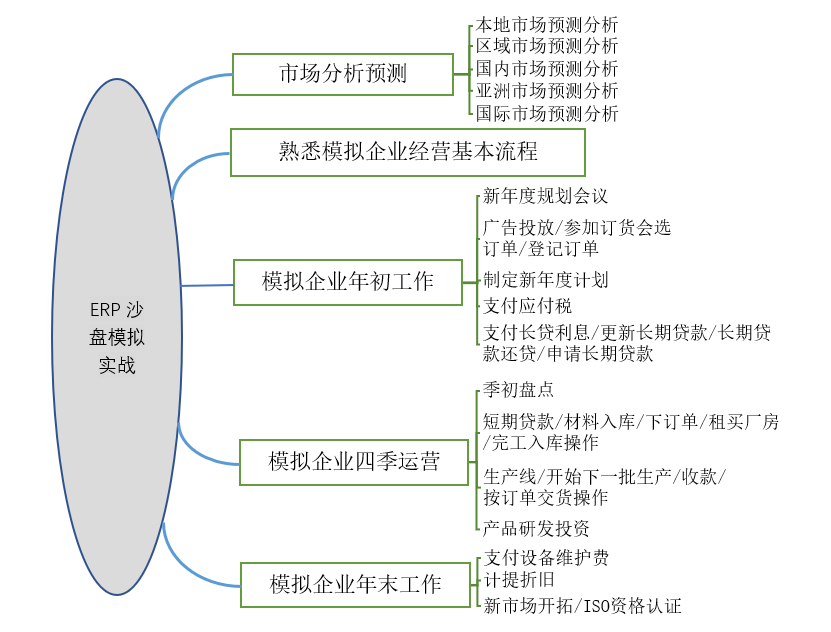 任务一　市场分析预测
任务一　市场分析预测
一、本地市场预测分析
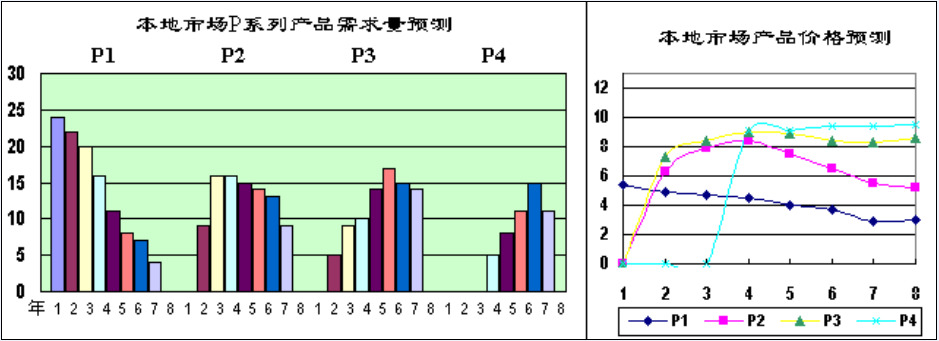 任务一　市场分析预测
二、区域市场预测分析
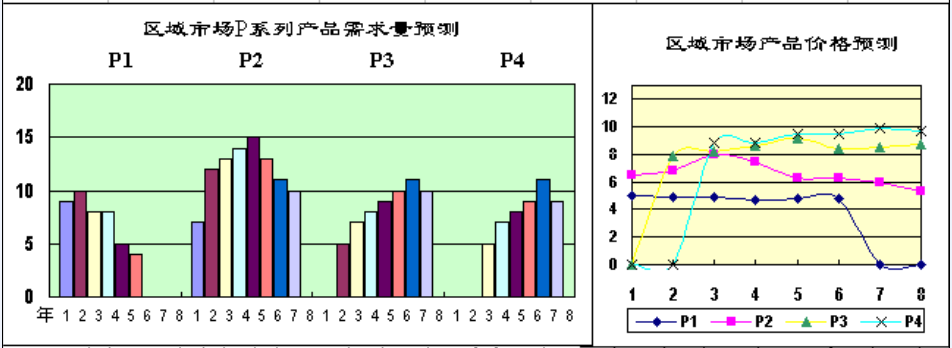 任务一　市场分析预测
三、国内市场预测分析
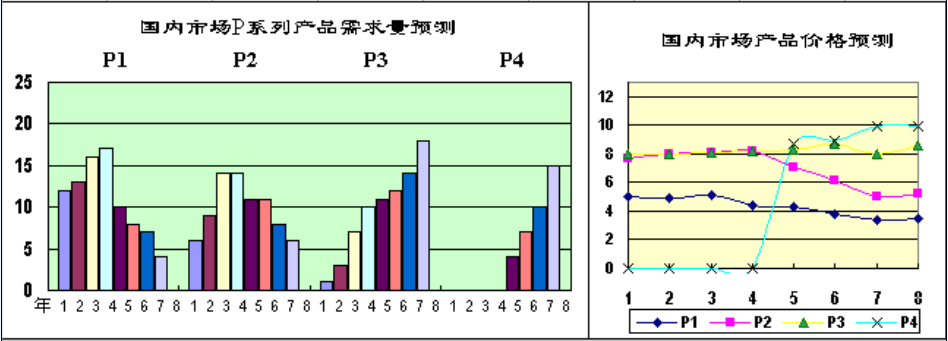 任务一　市场分析预测
四、亚洲市场预测分析
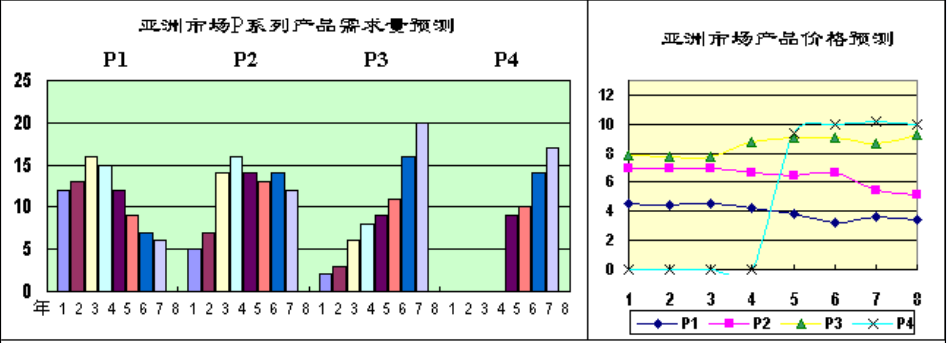 任务一　市场分析预测
五、国际市场P系列产品需求量预测
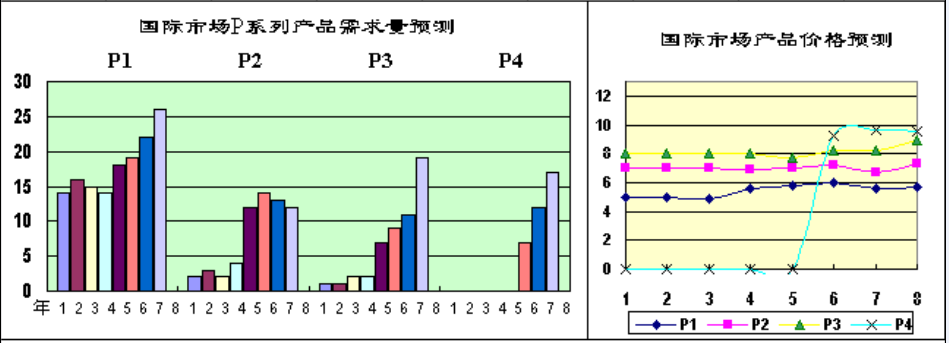 任务二  熟悉模拟企业经营基本流程
任务二  熟悉模拟企业经营基本流程
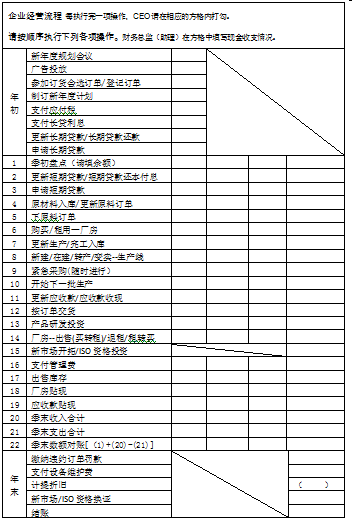 在沙盘模拟经营中，企业是按照任务清单的顺序开展工作的。任务清单代表了企业简化的工作流程，也是企业竞争模拟中各项工作需要严格遵守的工作顺序。在模拟运营时，由CEO主持，指挥团队各成员各司其职，按照任务清单的流程执行任务，每执行完一项任务，各成员应在任务清单对应的方格内进行详细的记录。
任务三  模拟企业年初工作
一、新年度规划会议
1.新年度全面规划
（1）市场开拓规划 
（2）ISO认证开发规划
（3）产品研发投资规划 
（4）设备投资规划 

2. 确定可接订单的数量
任务三  模拟企业年初工作
例如，企业第一年年初有手工生产线、半自动生产线和全自动生产线各一条(全部空置)，产品 P1 、P2均已开发完成研发，未储备原材料。计划尽早在手工生产线上投产P1产品，在半自动生产线和全自动生产线上投产P2产品。我们可以根据各生产线的生产周期编制产品生产及材料需求计划，以确定完工产品的数量和下订单的时间。
任务三  模拟企业年初工作
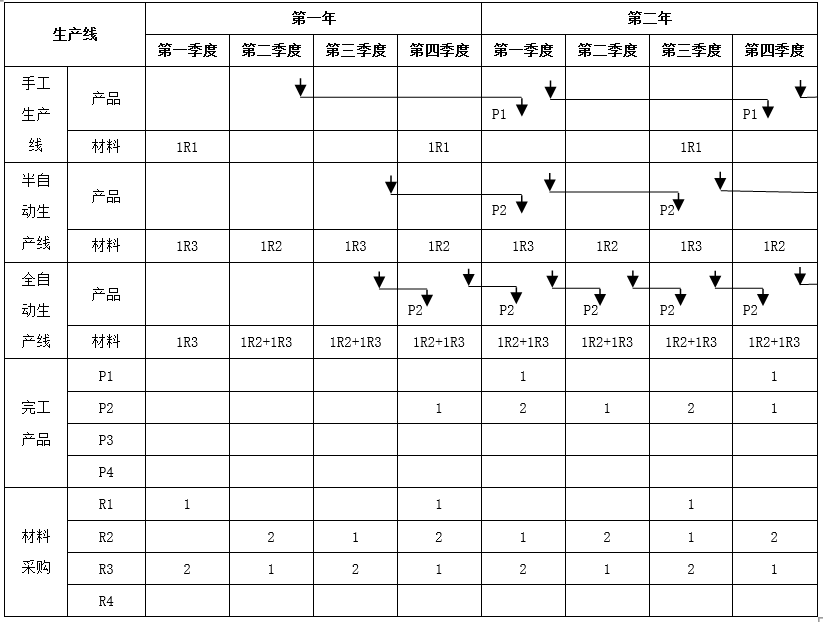 产品生产及材料采购计划表
任务三  模拟企业年初工作
二、广告投放、参加订货会选单、登记订单
三、制定新年度计划 
1．生产计划
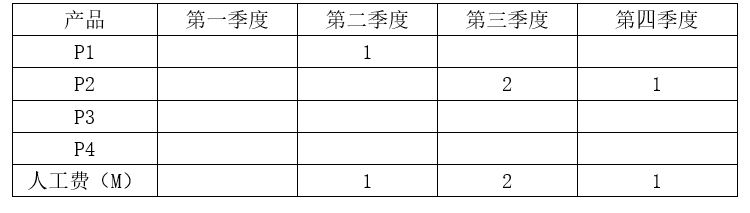 任务三  模拟企业年初工作
材料需求计划
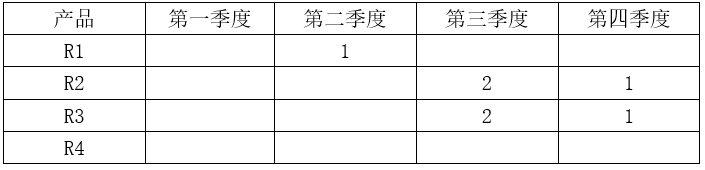 任务三  模拟企业年初工作
2.材料采购计划
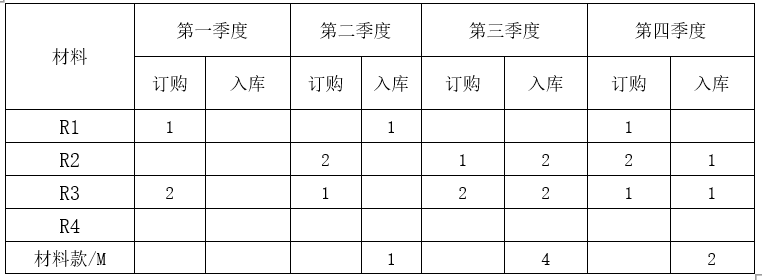 任务三  模拟企业年初工作
3.现金预算
例如承前例，编制该企业该年的现金预算表。
假设该企业有关现金预算资料如下:

年初现金：20M；
上年应交税金：0；
支付广告费：8M;
年初偿还长期贷款利息：4M;
任务三  模拟企业年初工作
应收款到期：第一季度15M，第二季度8M，第三季度8M，第四季度18M；
年末支付设备维护费：3M。
投资规划：从第一季度开始连续开发P4产品，开发国内和亚洲市场，同时进行ISO9000和ISO14000认证，从第三季度开始购买安装两季3条全自动生产线。
任务三  模拟企业年初工作
任务三  模拟企业年初工作
四、支付应付税

五、支付长贷利息/更新长期贷款/长期贷款还款/申请长期贷款
企业为了发展，可能需要借入长期贷款。长期贷款主要是用于长期资产投资，比如购买生产线、产品研发等。沙盘企业中，长期贷款只能在每年年初进行，贷款期限在一年以上，每年年初付息一次，到期还本。本年借入的长期借款下年初支付利息。
任务四　模拟企业四季运营
一、季初盘点
二、更新短期贷款/短期贷款还本付息/申请短期贷款
三、原材料入库/更新原料订单
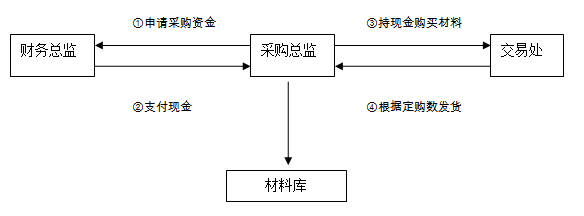 任务四　模拟企业四季运营
四、下原料订单 
五、购买/租用-厂房 
六、更新生产/完工入库
七、新建/在建/转产/变卖--生产线
八、开始下一批生产
九、更新应收款/应收款收现
十、按订单交货 
十一、产品研发投资
十二、支付管理费
任务五  模拟企业年末工作
一、支付设备维护费 
二、计提折旧
任务五  模拟企业年末工作
三、新市场开拓/ISO资格认证投资
四、关账
五、反思与总结
项目四　ＥＲＰ沙盘模拟实战
谢    谢！